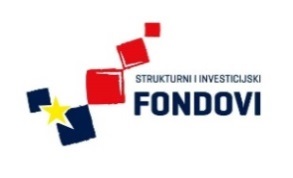 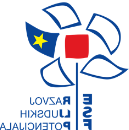 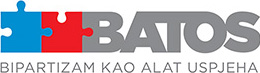 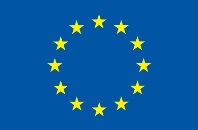 Uloga EU socijalnih partnera,
važnost Okvirnih sporazuma sklopljenih na razini EU
Radionica u Osijeku, 12. veljače 2015.
     
           			  Lidija Horvatić, HUP
          			             Dijana Šobota, SSSH
1
Instrumenti EU politika: zapošljavanja i socijalne politike
Legislativa
Uvjeti rada – Zdravlje i sigurnost, 
jednakost spolova, anti-diskriminacija
Europski
Socijalni fond
EGF
EaSI
EU
Socijalna 
agenda
Otvorena metoda
koordinacije
Zapošljavanje,
socijalna inkluzija,
zaštita
Međunarodna 
suradnja
Europski socijalni dijalog
2
Bipartitni i tripartitni socijalni dijalog
3
Socijalni partneri na međusektorskoj razini (cross-industry level)
Predstavnici europskih poslodavaca
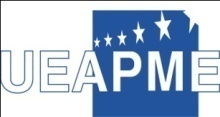 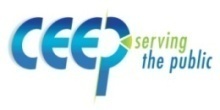 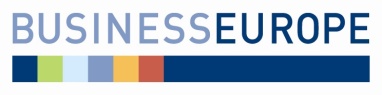 4
Europski socijalni dijalog
5
Europski socijalni dijalog
6
[Speaker Notes: O tome više Dijana (ima u prezentaciji….)]
Europski socijalni dijalog
7
[Speaker Notes: O tome više Dijana (ima u prezentaciji….)]
Socijalni partneri na međusektorskoj razini 
(cross-industry level)
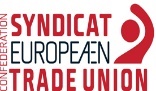 Europska konfederacija sindikata (ETUC)
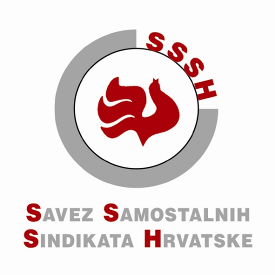 SSSH član ETUC-a od 1998. tj.2004.
Povijest
1960.-e - 1985. –  Formalne/neformalne konzultacije socijalnih partnera
		 (savjetodavni odbori; stalni odbor za zapošljavanje; 

1985.-1991.     –   Pojava bipartitnog socijalnog dijaloga; J. Delors; 
                      (“razdoblje zajedničkih mišljenja”); neobvezujući

1991.-2001.     –   Ugovor iz Maastrichta (1991.); Ugovor iz Amsterdama  		(1997.) - Socijalni dijalog priznat u Ugovoru i 			pregovori/sklapanje sporazuma u skladu sa člancima 		138. i 139.

< 2002.	          –    Socijalni partneri potvrđuju svoju autonomiju i 		     usvajaju programe rada za socijalni dijalog 		                (Europsko vijeće u Laekenu 2001.)

< 2010.           –     Članci 154. i 155. Ugovora o funkcioniranju EU
9
Proces
Konzultacije/savjetovanje sa socijalnim partnerima na području socijalne politike (definicija socijalne politike u članku 153.)

Članak UFEU 154. i 155.

Zadaća Komisije promicati savjetovanje među SP, olakšavati dijalog, osiguravati ravnomjernu potporu
Konzultacije u dvije faze (o “mogućem smjeru” i “sadržaju” budućeg djelovanja Unije)
Mogućnost pregovora i sklapanja sporazuma među socijalnim partnerima kojima se zamjenjuje djelovanje Unije – ne dulje od 9 mjeseci
Autonomija europskih socijalnih partnera
+ sektorski socijalni dijalog (odbori od 1998.; 40 odbora; 145 milijuna radnika; > 500 tekstova)
Europski socijalni dijalog
Dio Ugovora o osnivanju Europske zajednice; temeljni element europskog socijalnog modela
Rasprave, pregovori, zajedničke akcije
Uključenost socijalnih partnera oko tri vrste aktivnosti:
tripartitne konzultacije  – razmjene između SP i europskih javnih vlasti;
konzultacije socijalnih partnera – aktivnosti konzultativnih odbora i službene konzultacije (čl. 153 UFEU);
Europski socijalni dijalog – bipartitni rad SP, bez obzira proizlazi li iz sluzbenih konzultacija Komisije (čl. 154. i 155. UFEU).
 više od 60 zajedničkih tekstova
 nadopuna procesu nacionalnog socijalnog dijaloga
Okvirni sporazumi - mogućnosti implementacije
Europski okvirni sporazumi rezultat autonomnog procesa ESD (čl. 154. i 155. UFEU)

Dvije procedure implementacije okvirnih sporazuma:

Europski socijalni partneri traže od Vijeća donošenje odluke (u praksi: direktiva, na prijedlog Komisije). 
	- Sporazum postaje dio prava EU.
      
Europski socijalni partneri sklapaju novu generaciju “autonomnih” sporazuma, čime preuzimaju odgovornost za provedbu mjera na nacionalnoj, sektorskoj i razini poduzeća. 
	- Tzv. autonomni sporazumi
Rezultati međusektorskog socijalnog dijaloga na razini EU
Sporazum o roditeljskom dopustu,
14.prosinca 1995. + 18. lipnja 2009.
Direktiva 96/34/EZ od 3. lipnja 1996.
 Direktiva 10/18/EZ od 8. ožujka 2010.
 Sporazum o radu s nepunim radnim vremenom, 6. lipnja 1997.
- Direktiva 97/81/EZ od 15. prosinca 1997.
 Sporazum o ugovorima o radu na neodređeno vrijeme, 19. ožujka 1999.
Direktiva 99/70/EZ od 28. lipnja 1999.

__________________________________
Preneseni putem direktive
Implementacija od strane socijalnih partnera
 Sporazum o radu na daljinu, 16. srpnja 2002.
 Sporazum o stresu vezanom za rad, 8. listopada 2004.
 Sporazum o uznemiravanju i zlostavljanju na radnom mjestu, 21. travnja 2007.
 Sporazum o inkluzivnim tržištima rada, 25. ožujka 2010.
________________________________
Autonomni sporazumi
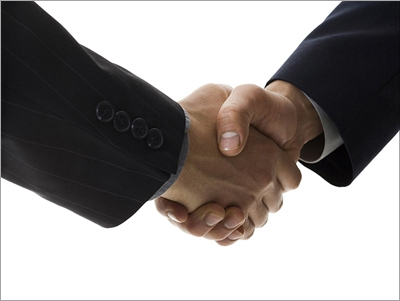 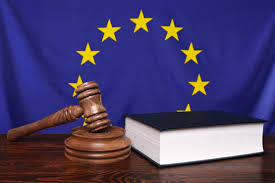 Rezultati međusektorskog socijalnog dijaloga na razini EU
Okviri za djelovanje:
	- zapošljavanje mladih (2013.)
	- rodna ravnopravost (2005.)
	- cjeloživotni razvoj kompetencija i kvalifikacija (2002.)
Promiču ih i provode organizacije članice; praćenje,    prioriteti, evaluacija
Stajališta („position paper”):
	- usklađivanje profesionalnog, privatnog i obiteljskog života (1.i 2. faza konzultacija, 2006., 2007.)
Deklaracije (europsko ekonomsko upravljanje, garancija za mlade, revizija Lisabonske strategije, Summit u Laekenu, prevencija rasne diskriminacije i ksenofobije, ...)
Ostale zajedničke inicijative (analize, preporuke, izvještaji, studije slučajeva, itd.) 
	- npr. Zajednička izjava o Strategiji Europa 2020.
Višegodišnji programi rada (od 2003.; zastoj 2014.)
ETUC resource centre
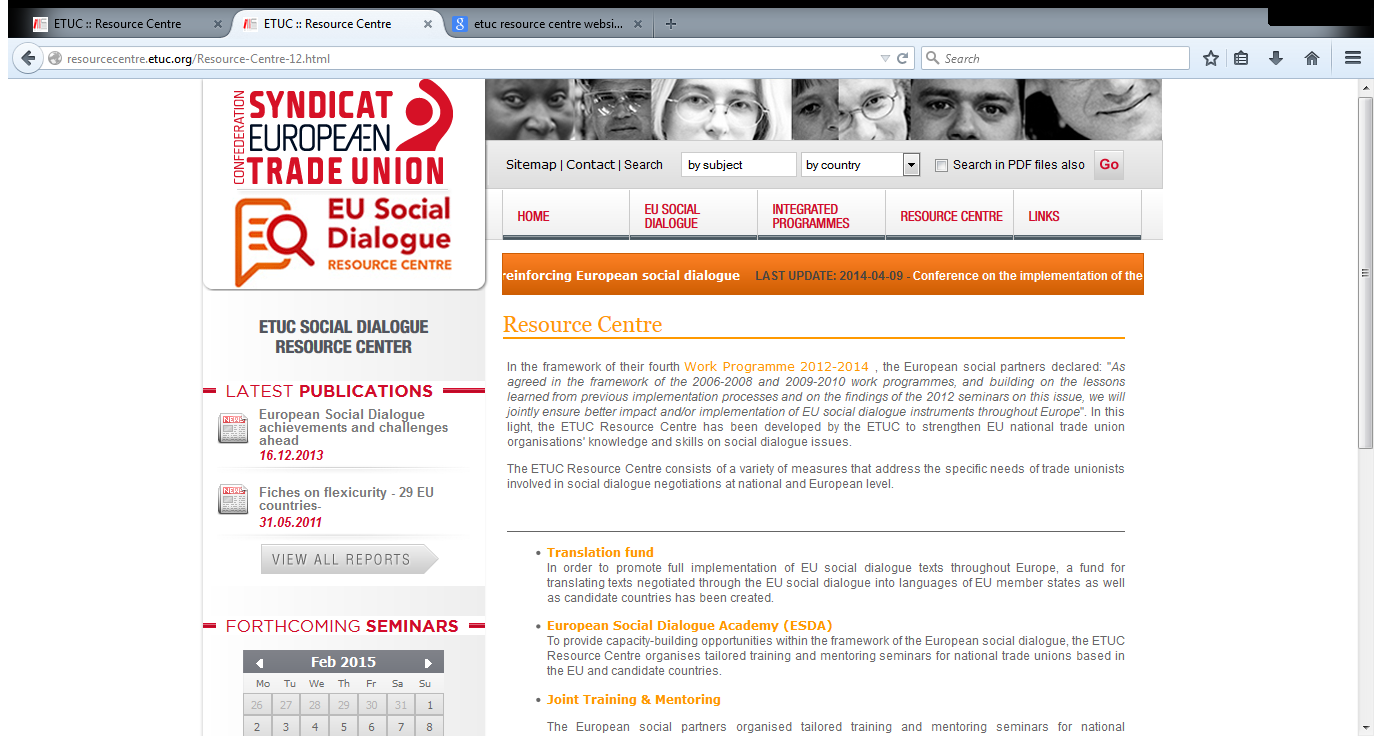 http://resourcecentre.etuc.org//
15
Poslodavački resource centre
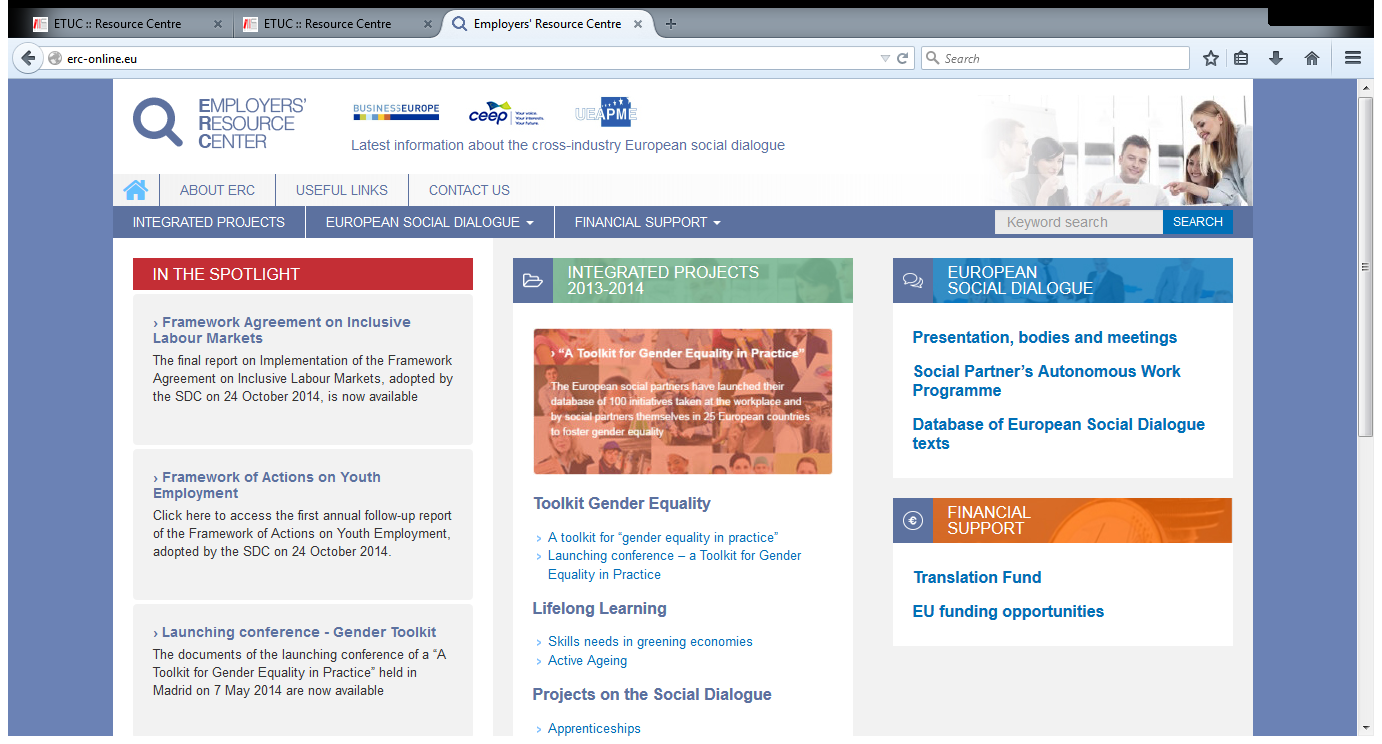 http://erc-online.eu/
16
Zaključni komentari
Jasna dodana vrijednost europskog socijalnog dijaloga
Uključenost ESP u europsko donošenje politika
Konzultacije o socijalnoj politici i makroekonomskoj politici
Neuključivanje i zadiranje u autonomiju europskih socijalnih partnera: Europski semestar; direktiva o ZNR u sektoru frizerstva i unutarnje plovidbe; nacionalna razina 
Konkretni rezultati na nacionalnoj razini; NSD
Neuravnotežena provedba „soft” instrumenata
Doprinos projekata razvijanju struktura, procesa i kapaciteta te kulture temeljene na dijalogu
Jačati „vidljivost” ESD-a na nacionalnoj razini, diseminacija
Snažni i neovisni SP s dobrovoljnim članstvom – preduvjet socijalne demokracije
Socijalni dijalog vs. tripartitne konzultacije
Značaj obuhvaćenih područja, odgovornost socijalnih partnera
Nužno poštivanje autonomije socijalnih partnera
KONTAKTI
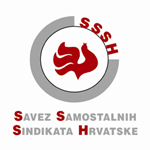 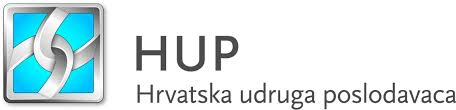 18